Čtení děl české literatury 20. století II (od roku 1939 do současnosti)
Obecný úvod
Česká knižní produkce v letech 1949 - 1991
Jak si představovat, co a jak dělá literární historie?
„Předmětem vědy o literatuře není tedy literatura, ale literárnost, tj. to, co činí dané dílo literárním dílem. Zatím však až dosud se historikové literatury jako celek podobali spíše policii, která – protože má zatknout určitého člověka – zatýká pro jistotu všechny osoby i vše, co se vyskytlo v bytě, ale i lidi, kteří náhodou právě šli po ulici.“
(Roman Jakobson: Novejšaja russkaja poézia, 1921)
„Každá kultura disponuje obrovským polem textových stop a identifikace zřetelných jednotek, vhodných pro literární analýzu, se jeví jako problém. Pokud je každá kulturní stopa částí nějakého masivního textu, jak může člověk stanovit hranice těchto jednotek? 
(…) Jak dokážeme určit, které kulturní textové stopy z celého nepřeberného pole jsou podstatné a hodné zkoumání? Na tyto otázky nelze poskytnout obecnou odpověď. (…) Zkoušíme pouze z masy stop, které přežily v archívu, vyčlenit podstatný či „vypovídající“ detail, který vyzařuje světlo (…) při výuce či při psaní.“
(Catherine Gallagher; Stephen Greenblatt: Practicing New Historicism, 2000)
Vizuální schematizace konceptů
Strukturální konceptualizace literární sítě
Principy kanonizace vybraných děl
a) budou splňovat soudobou představu o kvalitě, tedy o hloubce estetické funkce a významové vydatnosti;
b) přežily hlodání „zubu času“ a poskytují i dnes cokoli nadčasového, trvalého, byť třeba v dílčím aspektu;
c) budou se jevit jako dobově příznačné, tedy ilustrující typ filmové poetiky či přístupu k tématům, jenž byl pro danou dobu „typický“, jakkoli toho slovo může znamenat ledasco;
d) budou se jevit jako dostatečně zajímavé (obskurní, podivné či jinak pozoruhodně příznakové) z hlediska standardní dobové produkce.
Rysy přisuzované kanonickým dílům:
Dědictví předků;
Hlas (svědomí) národa;
Garant identity a kontinuity
Odkaz
Literární centrum a periferie:nejsou prostorově (geometricky) binární opozice o stejné kvantitě
Objem – asymetrie (1/3 x 2/3)
Poloměr či průměr – symetrie:
 C 50% : P 50%
Objemově:
C: 33%
P: 67%
50% /
50%
Vizuální schematizace konceptů II:Pierre Bourdieu: Literární pole na konci 19. století a obecné kulturní pole (in Pravidla umění)
Vizuální schematizace diskursivních činností
Konceptualizace literárního pole (inspirovaná Pierrem Bourdieuem) jako střetávání diskursivních činností
Vizuální schematizace konceptů – shrnutí:
Strukturální konceptualizace literární sítě versus novohistorický koncept stop s různorodými mechanismy spojování
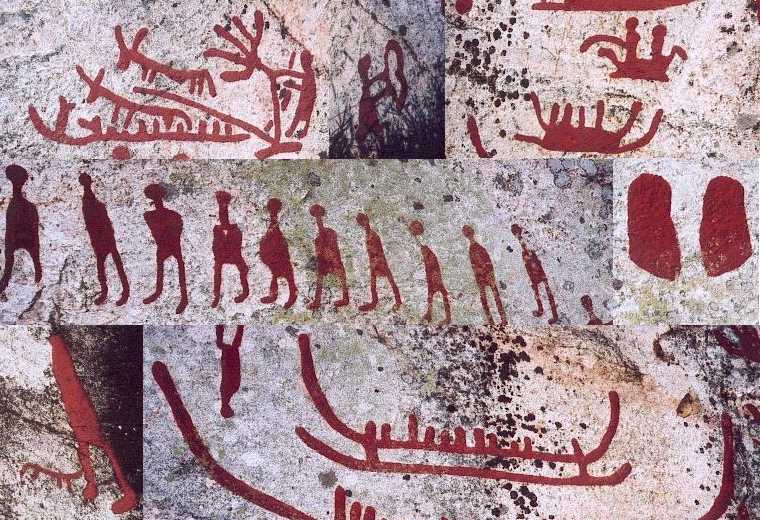 Dvojí konceptualizace dějin literatury
Dějiny invence
Dějiny konvence
Jinakost
Novost (cesta vpřed)
Kontinuita
Slovník, jímž se o dílech mluví: 
„odolalo zubu času“; 
„prokázalo svoji nesmrtelnost“; 
„překonává propast času“
Stejnost
„Archetypálnost“ (trvání)
oblíbené dějové linie, stereotypní postavy, všeobecně sdílené ideje, obvyklé metafory ad.
Ustálené žánry (žánrová literatura) a stylizační vzorce (narativní postupy)
Kontextualizace literatury
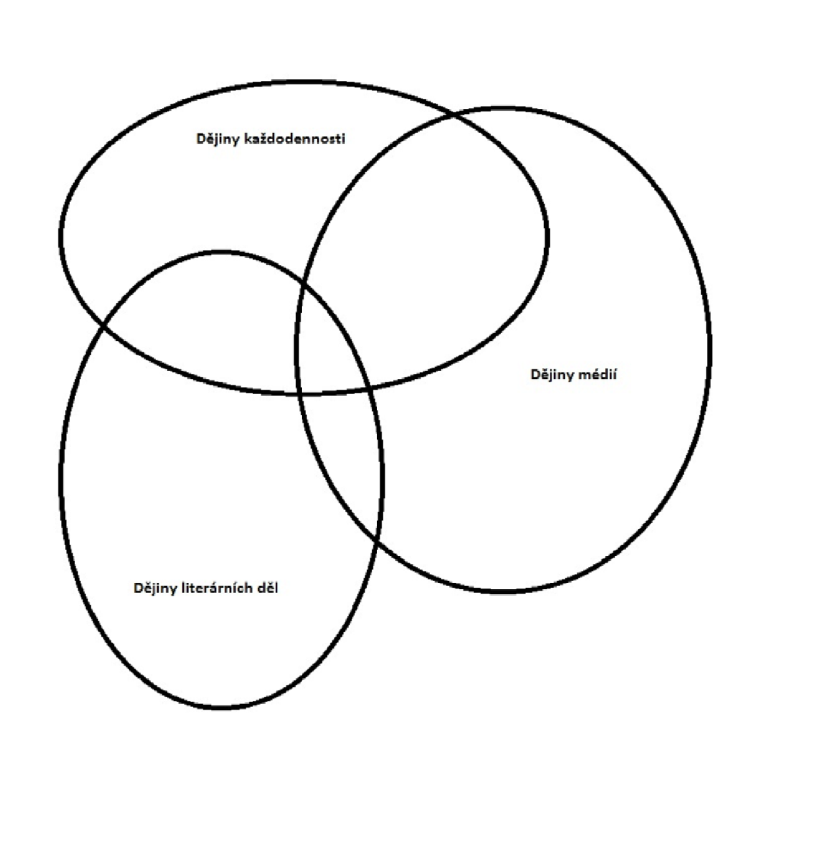 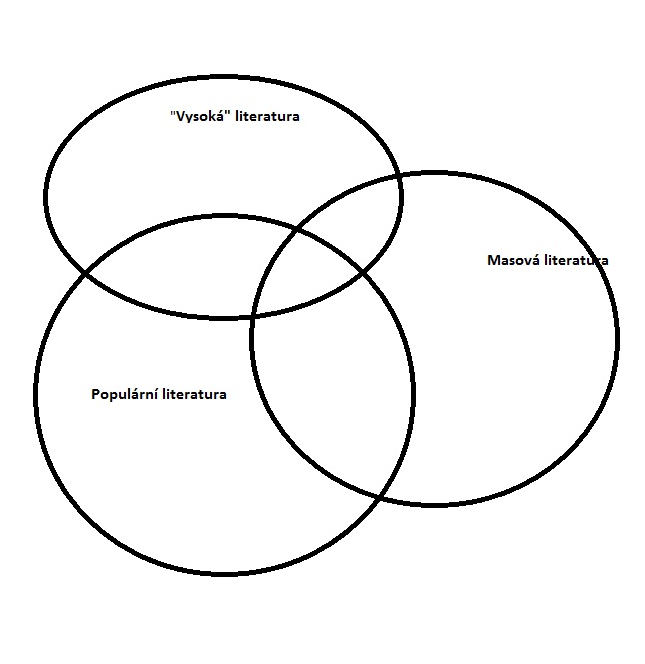 Koncept literárního pole
Časový a prostorový koncept dějin literatury
Časový koncept nevyhnutelně pracuje s představou filtrování (odolávání „zubu času“, „přežití“, „nesmrtelnosti“), kdy právě test časem oddělí kanonické jádro od marginálních, „dobových“ projevů. Proto zakládá výklad dějin literatury na předpokladu vývojové novosti a estetické či umělecké funkce díla. 
Naopak prostorový koncept dějin umožňuje eliminovat časovou linearitu jako jediné uspořádávající kritérium(díla se zanořují do hloubky pole a opět se díky diskursivnímu dění na poli mohou později vynořovat) a namísto statické a trvalé hranice kanonického a nekanonického (zapamatovaného a zapomenutého) umožňuje vytvářet flexibilní představu neustálého posouvání mezi centrem a periferií. Zároveň umožňuje reflektovat „komunikaci“ jednotlivých děl, tedy souběh či soupeření jednotlivých diskursivních sdělování. V neposledním ohledu je pak koncept prostorového pole podnětný i proto, že umožňuje vnést přirozeně do uvažování projevy intermediální a nemusí problematicky a spekulativně konstruovat pevné hranice mezi literaturou a non-literaturou.
O literatuře daného období tedy nebudeme mluvit ve stylu levého sloupce, ale budeme o ní mluvit se stylu pravého sloupce:
Literatura daného období se dělí na fáze 1939-45, 1945-48, 1948-89 atd.
Literatura po roce 1968 se rozpadá na literaturu oficiální, samizdatovou a exilovou.
Literatura období normalizace se vyznačuje tím a tím.
Literaturu daného období by bylo možné rozdělit třeba na fáze 1939-45, 1945-48, 1948-89 atd., ale takové členění znamená akcentaci společenských, nikoli literárních událostí.
Literatura po roce 1968 bývá někdy rozdělována na literaturu oficiální, samizdatovou a exilovou, což ale znamená klást důraz na vnějškové distribuční provedení.
Literaturu období normalizace je možné z daného úhlu pohledu vnímat tak, že v ní dominují ty a ty rysy.
Základní užitá terminologieText a kontext(vymezení):
kontext, obecně prostředí, v němž text (resp. dílo) získává působnost a smysl. Poukazy ke kontextům, ať už jako k souhrnům okolních výpovědí nebo k souhrnům komunikačních podmínek, za nichž nějaká promluva nebo text vzniká, tak nutně dynamizují a rozmlžují hranice zdánlivě autonomního, jednotlivého, izolovaného textu. 
V sémiotickém komunikačním modelu R. Jakobsona zaujímá kontext pozici referentu, poukazu k „vnějšku“, který je vnímatelný adresátem a verbálně strukturovaný (nebo přístupný verbální strukturaci). Poukazuje-li komunikát primárně ke kontextu (současně s možnými sekundárními poukazy k ostatním konstitutivním činitelům řečové události, jimiž jsou mluvčí, sdělení, adresát, kód a kontakt), má funkci referenční. Jakobsonova koncepce ponechává otevřenu možnost, zda lze vztáhnout pojem kontext současně k aktuálnímu světu i k světu „textovému“, jazykovým a kulturním kódům, tedy encyklopedii U. Eka. V Ekově koncepci právě jazyková povaha kontextu umožňuje analyzovat jej sémioticky jako sui generis kód, který zprostředkovává naše pojetí „vnějšího“ světa. Kontext v rámci analýzy textu je pak kódem zakotvená možnost bezprostředního spoluvýskytu výrazů z téhož sémiotického systému nebo subsystému, sebekorigující sémantické okolí.
text (z lat. textus, „tkanina“), znakový, materiálně fixovaný prostředek komunikace vznikající výběrem jednotek ze škály paradigmatu a jejich syntagmatickým zřetězením. 
V textové lingvistice a nauce o textu jsou pojmu text obvykle přiřazovány následující charakteristiky: znakovost, informační povaha, záměrnost, koheze a koherence, vyjádřenost, strukturovanost, relativní ohraničenost a ucelenost, komunikační úplnost, pragmatická a komunikační přijatelnost, intertextualita, kontextová situovanost, stylová a funkční utvářenost.
Základní užitá terminologie II
diskurz: soubor tvrzení či promluv utvářených jistým způsobem, tj. na základě jisté argumentace, přesvědčení a předpokladů. V použití M. Foucaulta odkazuje k proponovaným systémům tvrzení a textů, jež vytvářejí podmínky, za nichž je možno jistý objekt či jev interpretovat; tím tato tvrzení a texty vytvářejí oficiální jazyk. Podmínkou utvoření diskurzu je jistá míra strukturace (uspořádanosti, korelace, situování a funkce, transformovatelnosti) a rozšíření uvnitř společnosti. Jazykovou činností se vytváří relativně stabilní mentální taxonomie: diskurz produkuje symbolické systémy, které řídí způsoby lidské existence v daném období. Diskurzivní analýza, zkoumá produkování, reprodukování, funkci a dopad základních diskurzivních jednotek v daných ideologických konfiguracích a sociohistorických etapách; studuje pravidla, konvence a procedury, které legitimizují a spoluvytvářejí jednotlivé diskurzivní činnosti.
diskurz dobový (dobová řeč): řečová produkce, která získá v dané době dominantní pozici v rámci diskursivní formace a podílí se tak na formulaci dobového paradigmatu.
dispozice diskurzu: komplex jazykových, situačních, společenských, tělesných a dalších entit, které jsou schopny nést význam či se na signifikaci spolupodílet. Takovéto vymezení posouvá předpoklad významotvornosti i nad či mimo rámec textu.
Základní použitá terminologie III
Pole (champ, field): „síť či konfigurace objektivních vztahů mezi pozicemi. Tyto pozice jsou objektivně definovány (…) svými přítomnými a potenciálními situacemi (…) ve struktuře distribuování druhů moci (či kapitálu), jejichž vlastnictví určuje přístup ke specifickým ziskům, o něž na daném poli jde“ (Pierre Bourdieu: Les regles de l´art. Genese et structure du champ litteraire, 1992).
Pole: soubor průsvitných mentálních map konstruovaných analýzou a interpretací jednotlivých vymezitelných diskursivních činností a jejich konfigurací (přeložením na sebe). Dobová situační pozice literárního textu či jevu je dána konfigurací souběžných a protikladných diskursivních činností, jež určují „sílu“ hlasu daného literárního textu či jevu v dobové řeči. (PAB)